Thứ hai ngày 25 tháng 09 năm 2023
Tiếng Việt
Bài 16:  M m   N n
Thứ hai, ngày 25 tháng 09 năm 2023
Tiếng Việt
Bài 16: M m     N n
1
Nhận biết
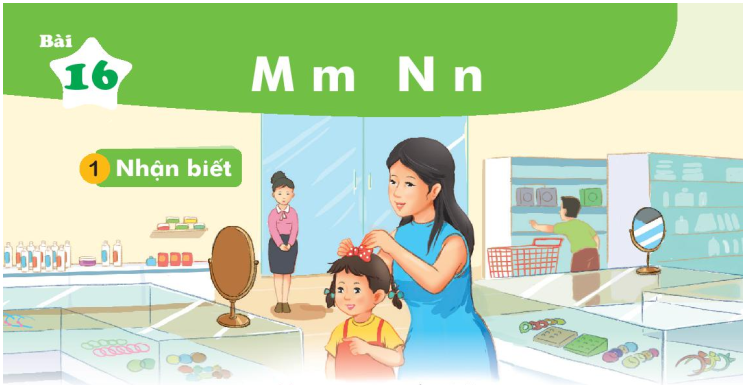 Mẹ mua nơ cho Hà.
Mẹ mua nơ cho Hà.
Thứ hai, ngày 25 tháng 09 năm 2023
Tiếng Việt
Bài 16: M m     N n
Đọc
2
n
m
n
m
e
ơ
mẹ
nơ
má
mẹ
mỡ
na
nề
nở
Thứ hai, ngày 25 tháng 09 năm 2023
Tiếng Việt
Bài 16: M m     N n
Đọc
2
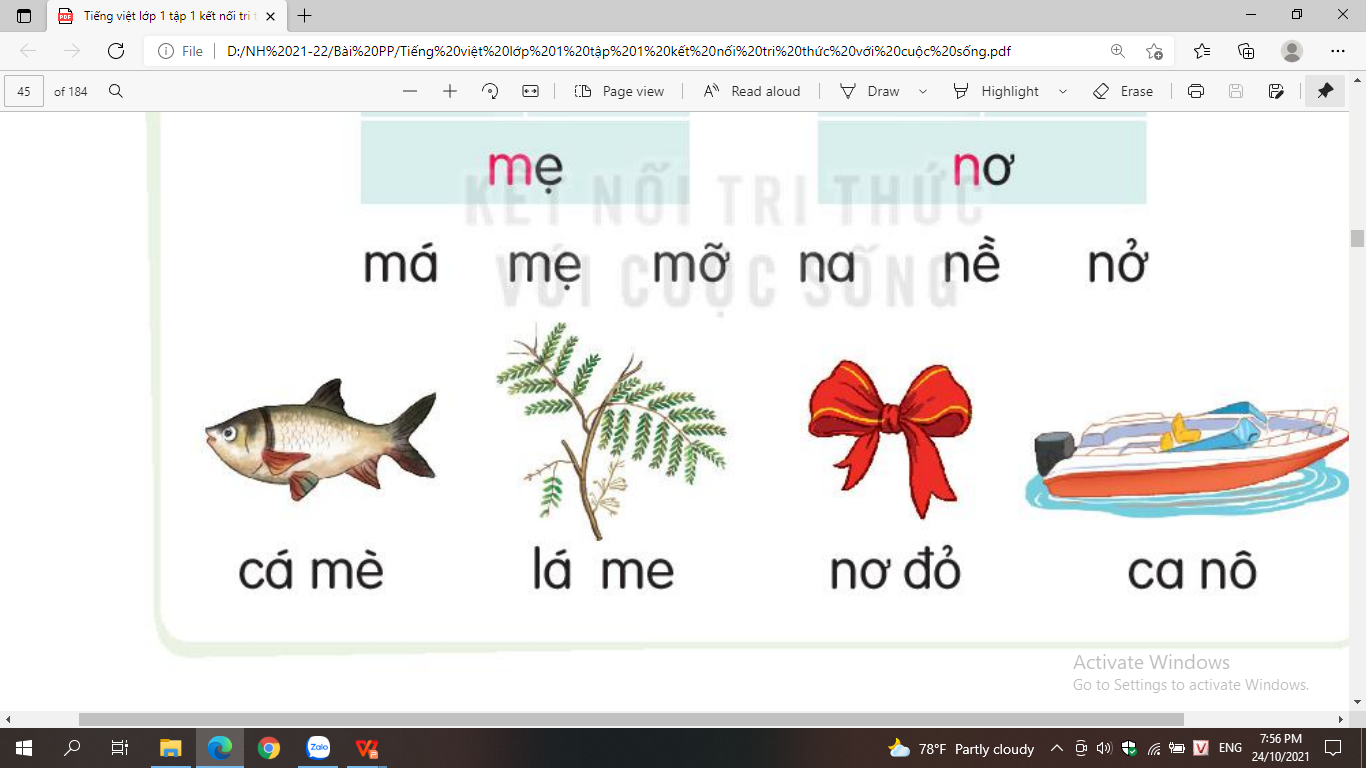 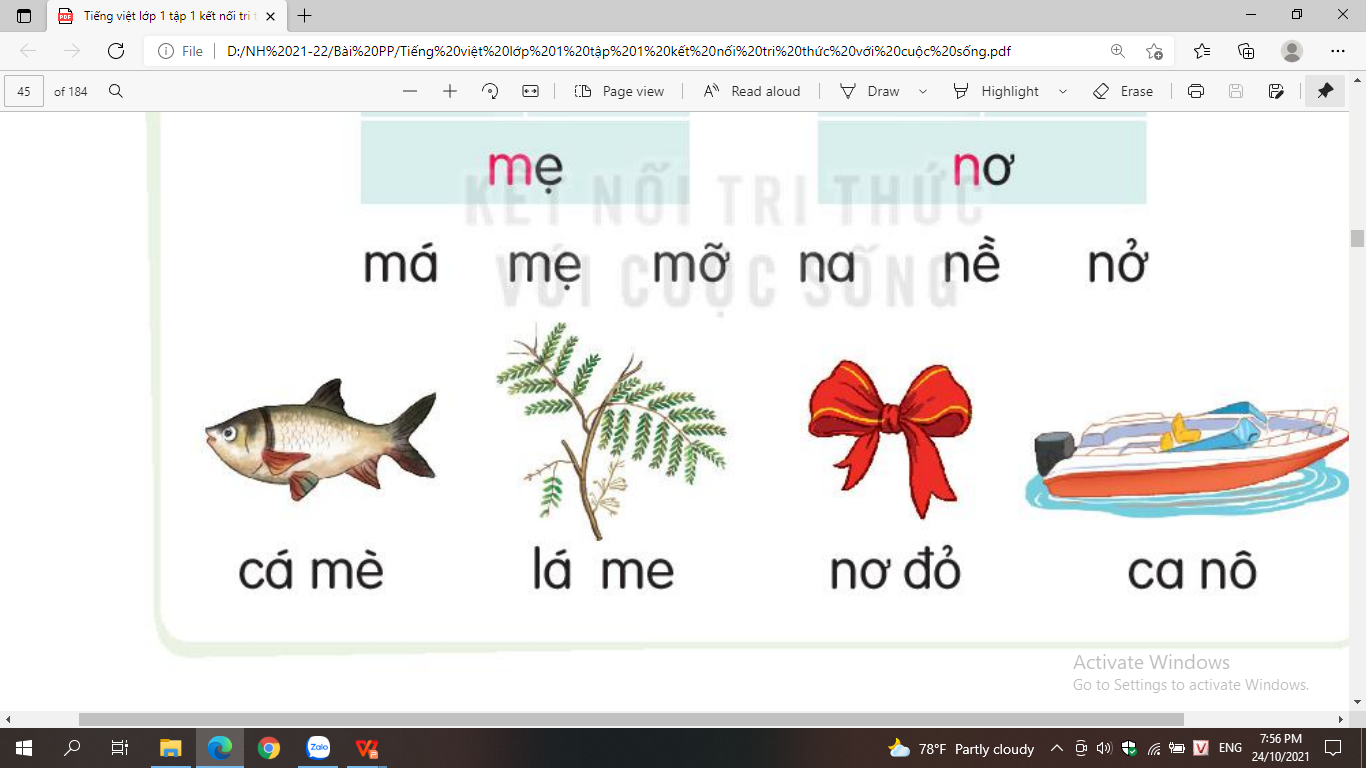 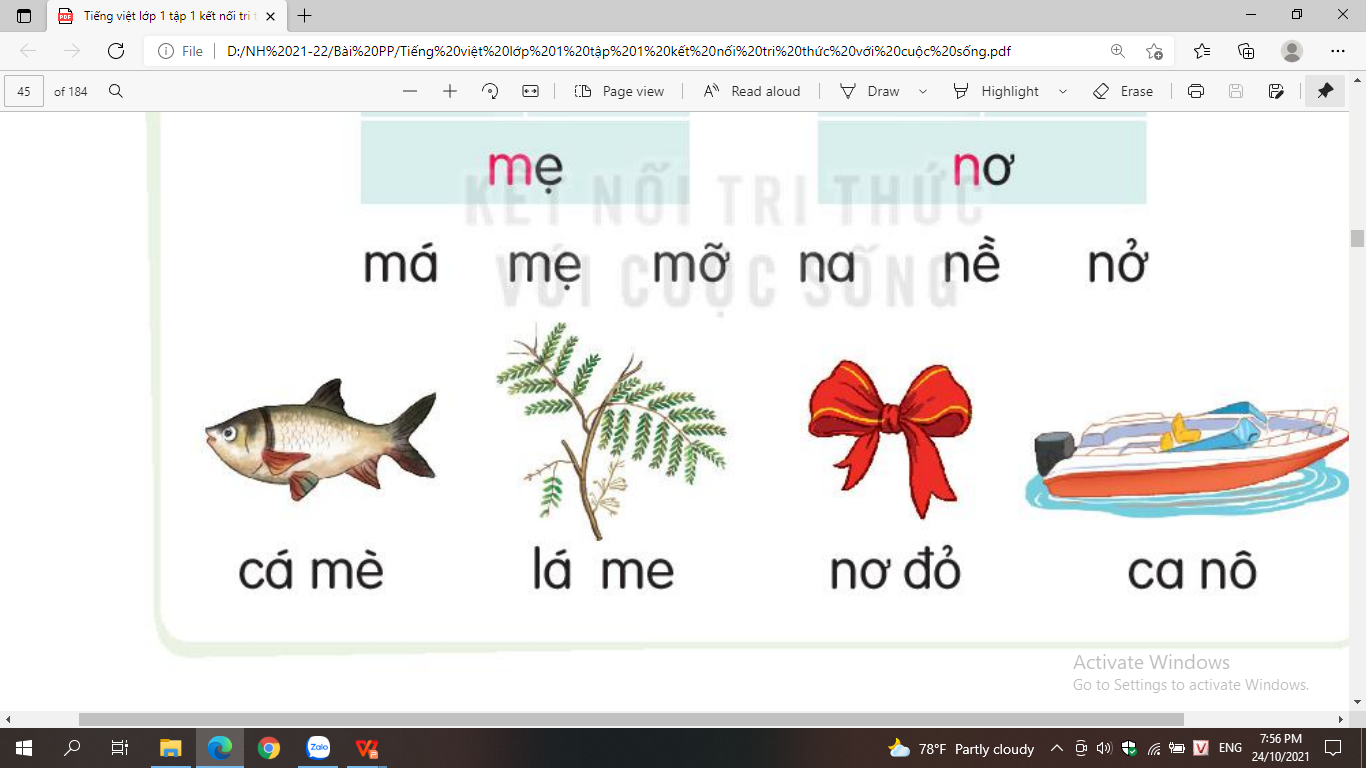 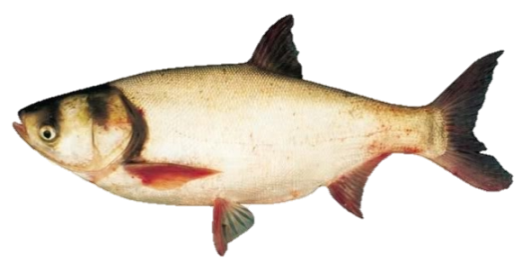 cá mè
cá mè
lá me
lá me
nơ đỏ
nơ đỏ
ca nô
ca nô
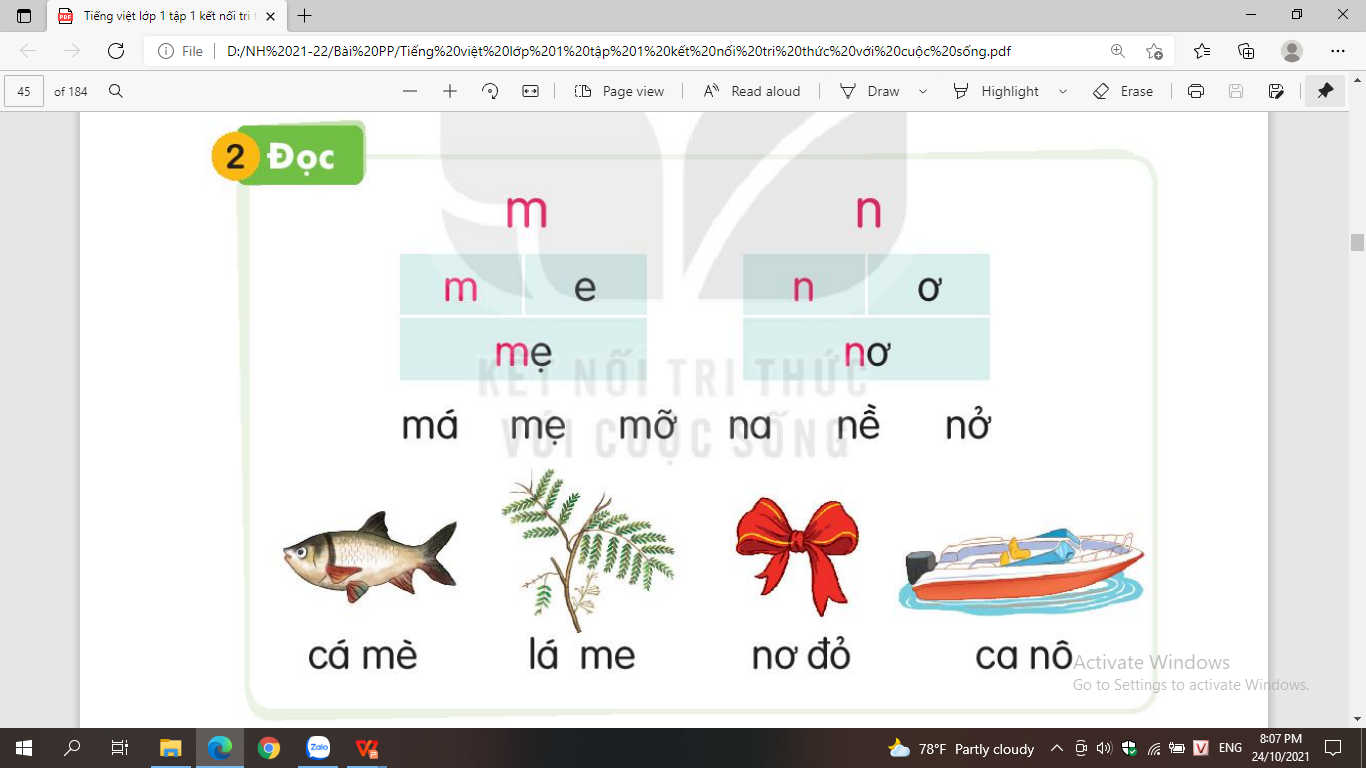 Đọc
2
Thứ hai, ngày 25 tháng 09 năm 2023
Tiếng Việt
Bài 16: M m     N n
Tô và viết
3
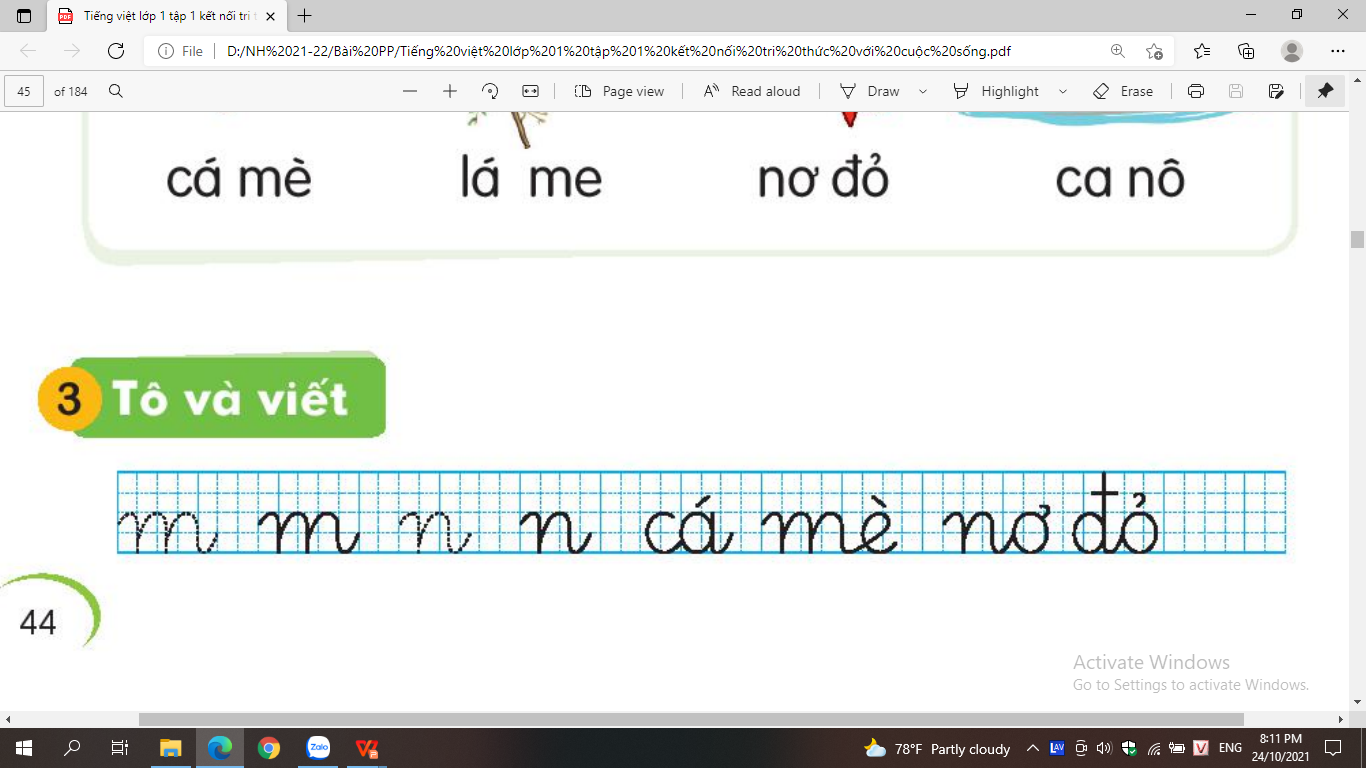 Thứ hai, ngày 25 tháng 09 năm 2023
Tiếng Việt
Bài 16: M m     N n
Tô và viết
3
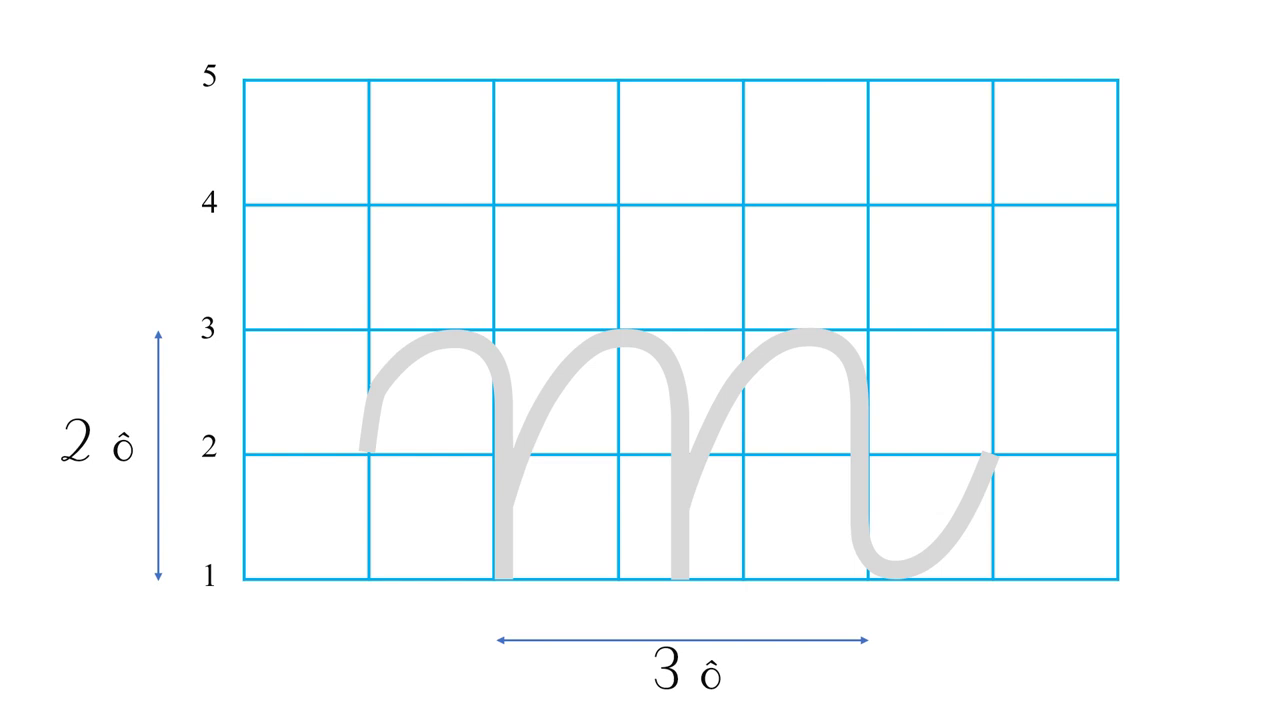 Thứ hai, ngày 25 tháng 09 năm 2023
Tiếng Việt
Bài 16: M m     N n
Tô và viết
3
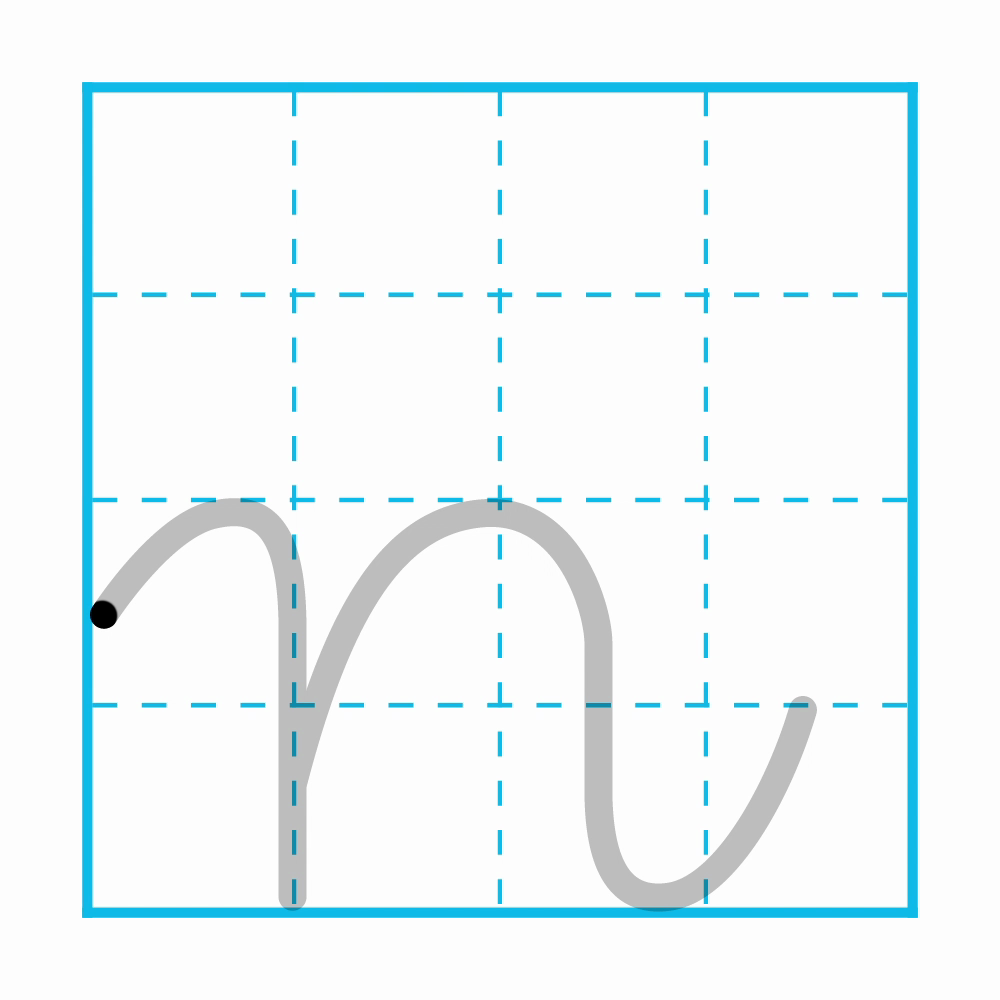 Thứ hai, ngày 25 tháng 09 năm 2023
Tiếng Việt
Bài 16: M m     N n
Tô và viết
3
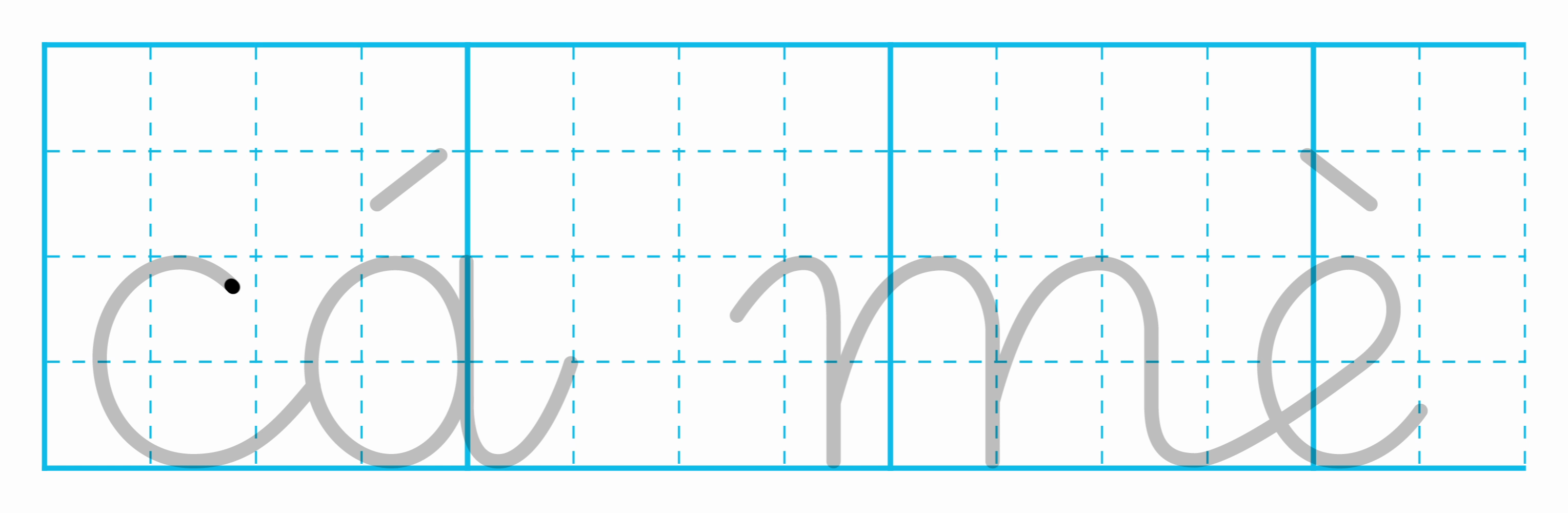 Thứ hai, ngày 25 tháng 09 năm 2023
Tiếng Việt
Bài 16: M m     N n
Tô và viết
3
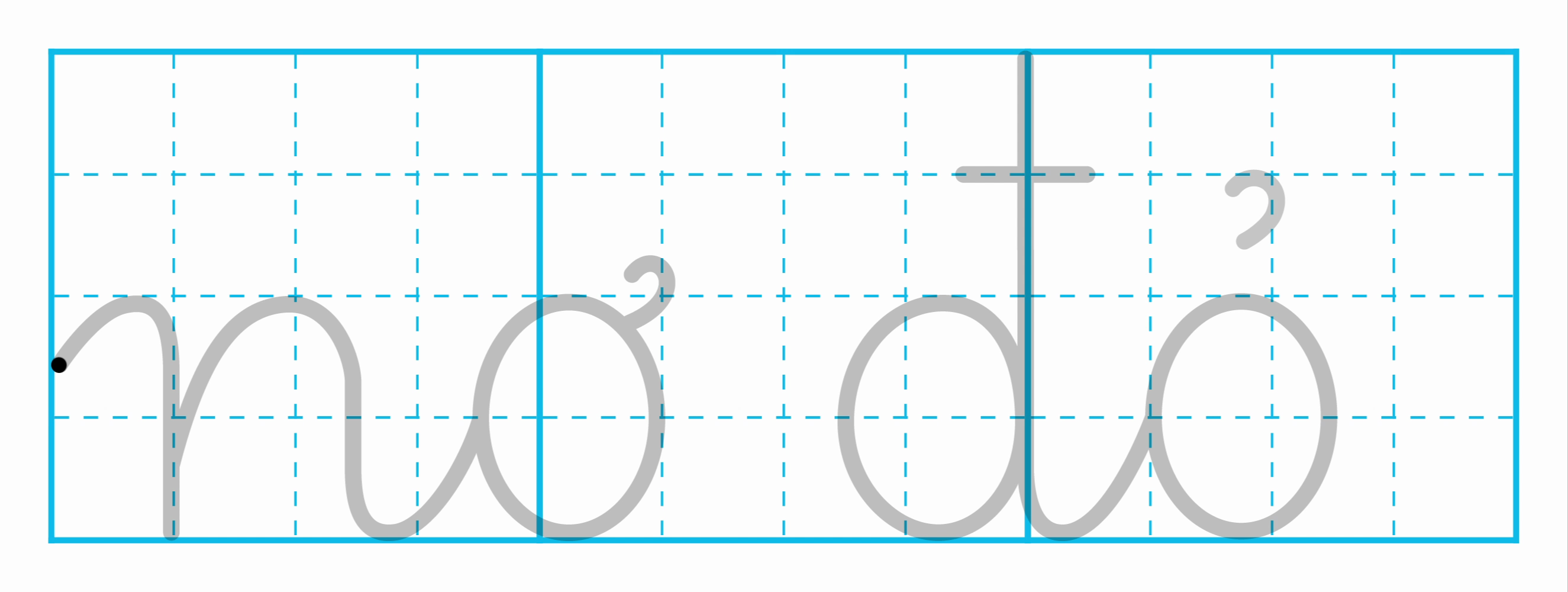 m		m		m		m
m		m		m		m
n		n		n		n
n		n		n		n
cá mè			cá mè
cá mè			cá mè
nơ đỏ				nơ đỏ
nơ đỏ				nơ đở
nơ đỏ				nơ đở
lá me			lá me
lá me			lá me
lá me			lá me
ca nô				ca nô
ca nô				ca nô
ca nô				ca nô
Bố mẹ cho Hà đi ca nô.  B		H
Bố mẹ cho Hà đi ca nô.
Bố mẹ cho Hà đi ca nô.
Thứ hai, ngày 25 tháng 09 năm 2023
Tiếng Việt
Bài 16: M m     N n
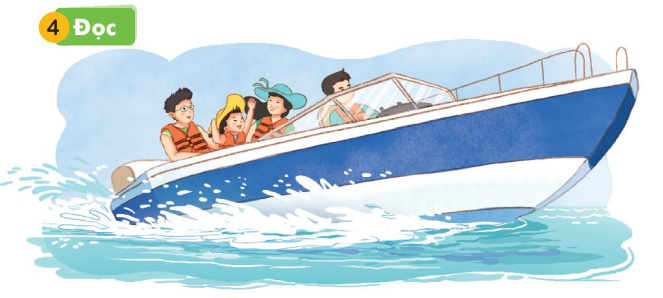 Đọc
4
Bố mẹ cho Hà đi ca nô.
Bố mẹ cho Hà đi ca nô.
Bố mẹ cho Hà đi ca nô.
Thứ hai, ngày 25 tháng 09 năm 2023
Tiếng Việt
Bài 16: M m     N n
Giới thiệu
Nói
5
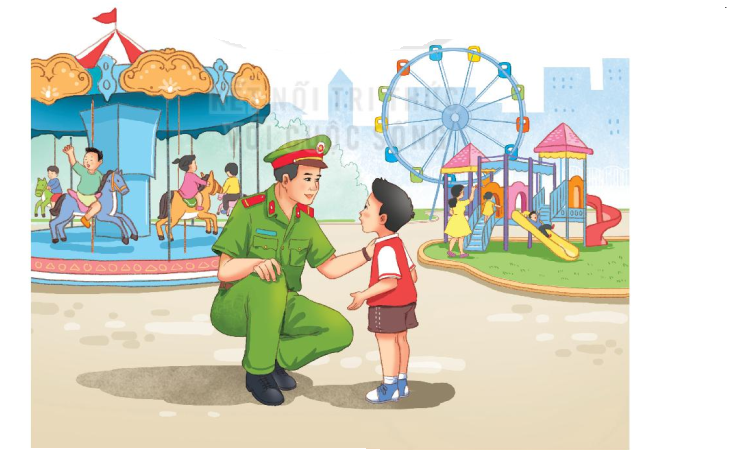 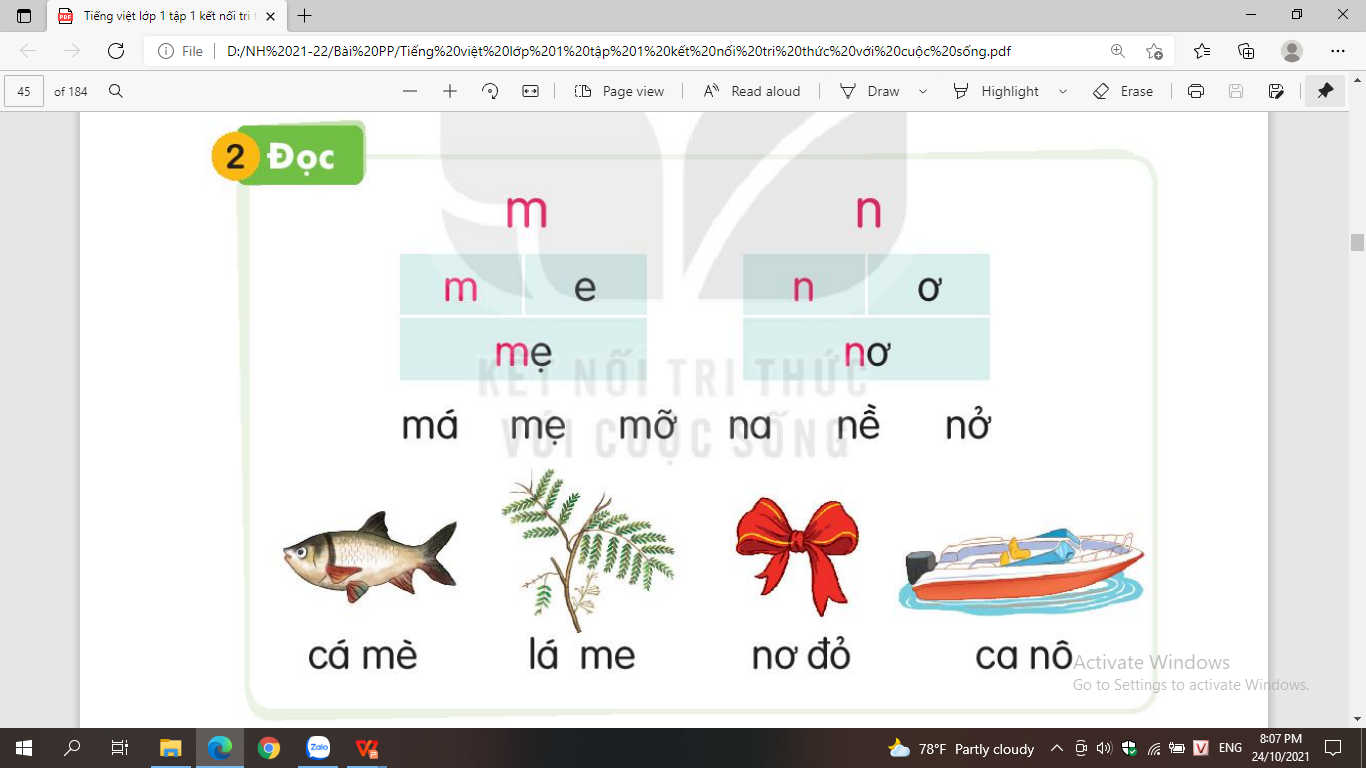 Đọc
2
Bố mẹ cho Hà đi ca nô.
Thứ ba, ngày 26 tháng 09 năm 2023
Tiếng Việt
Bài 17: G g   Gi  gi
Thứ ba, ngày 26 tháng 09 năm 2023
Tiếng Việt
Bài 17: G g   Gi  gi
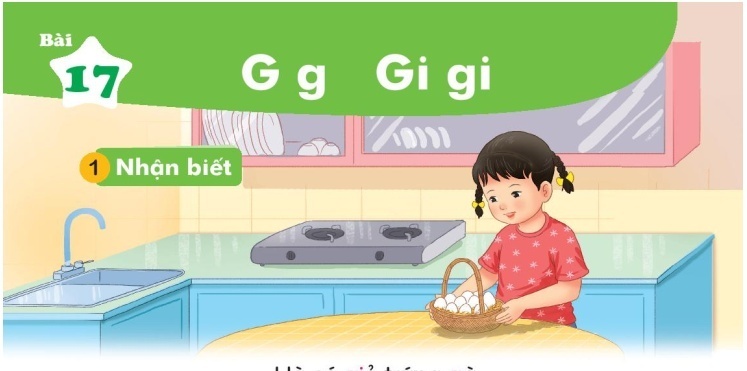 Nhận biết
1
Hà có giỏ trứng gà.
Hà có giỏ trứng gà.
Thứ ba, ngày 26 tháng 09 năm 2023
Tiếng Việt
Bài 17: G g   Gi  gi
g
gi
Đọc
2
gi
g
a
o
gà
giỏ
ga
gỗ
gụ
giá
giò
giỗ
Thứ ba, ngày 26 tháng 09 năm 2023
Tiếng Việt
Bài 17: G g   Gi  gi
Đọc
2
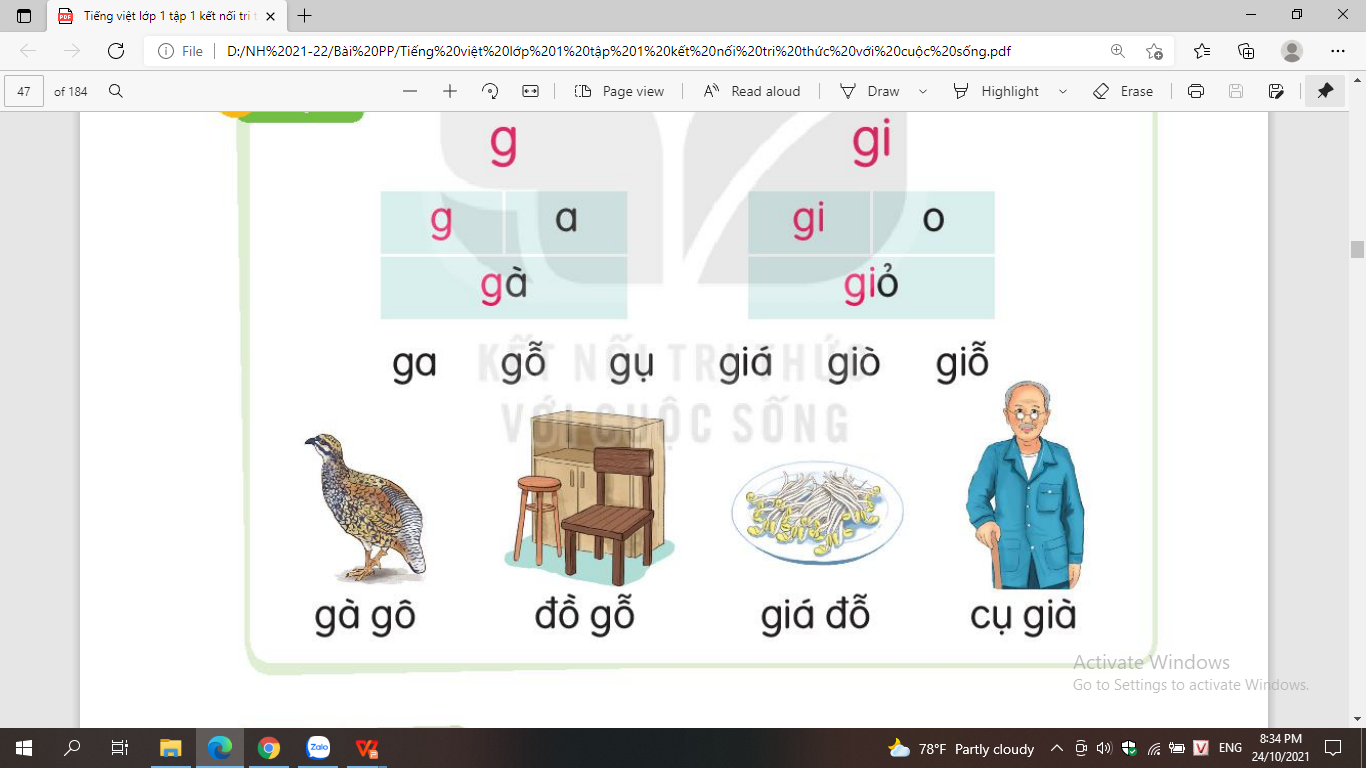 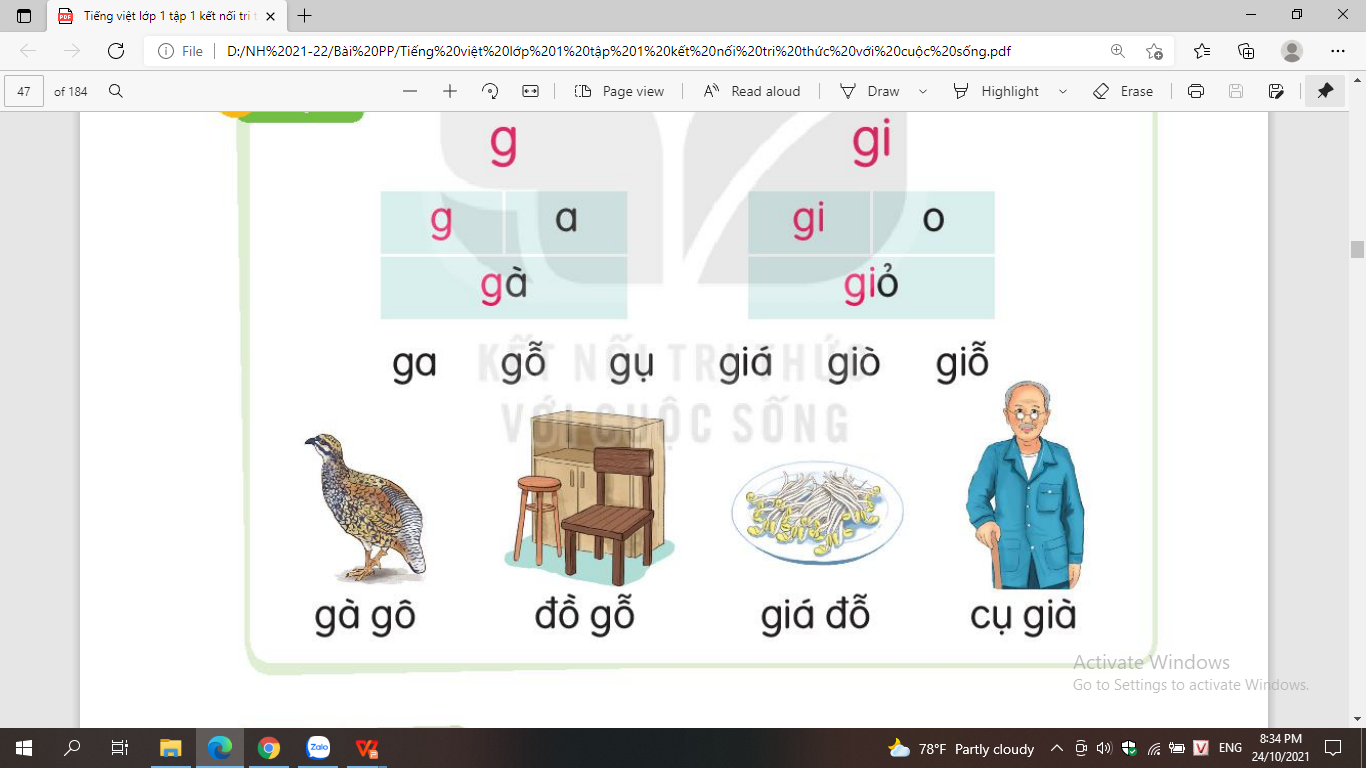 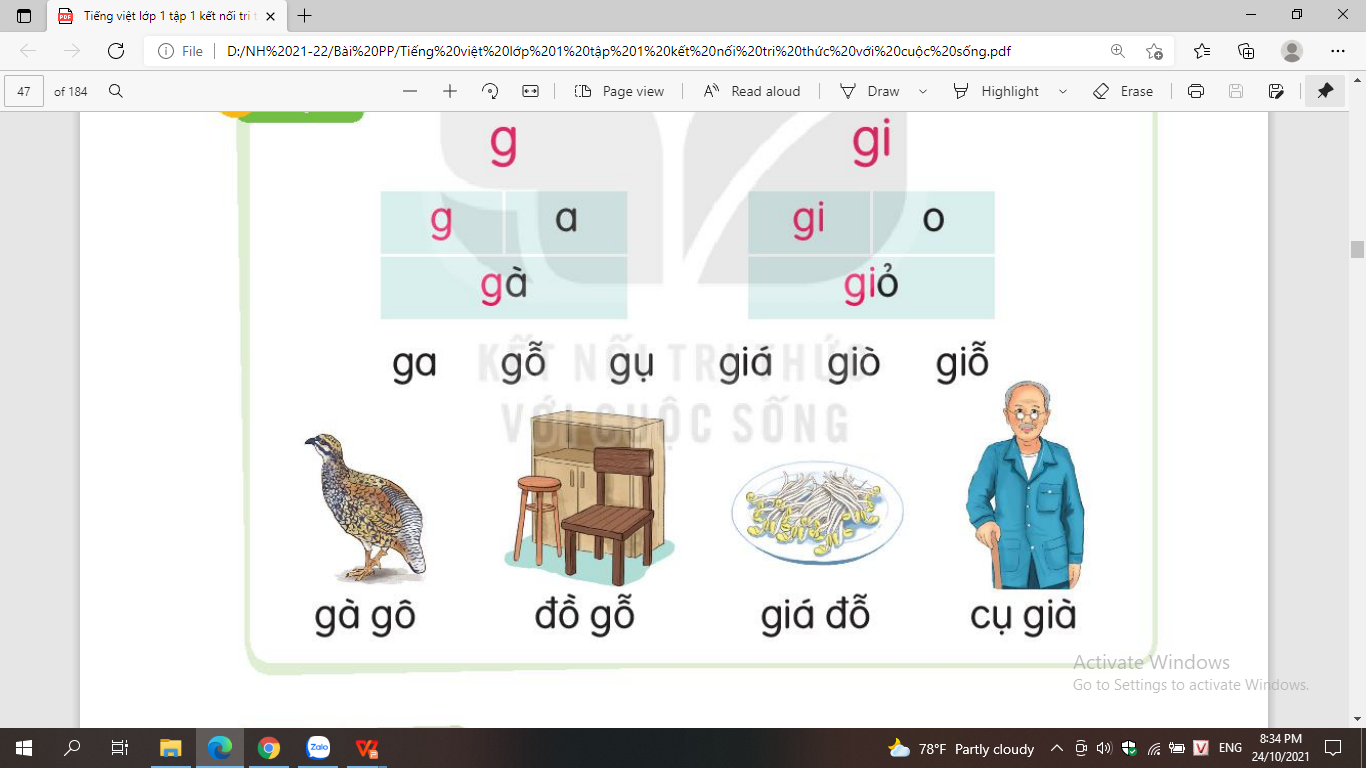 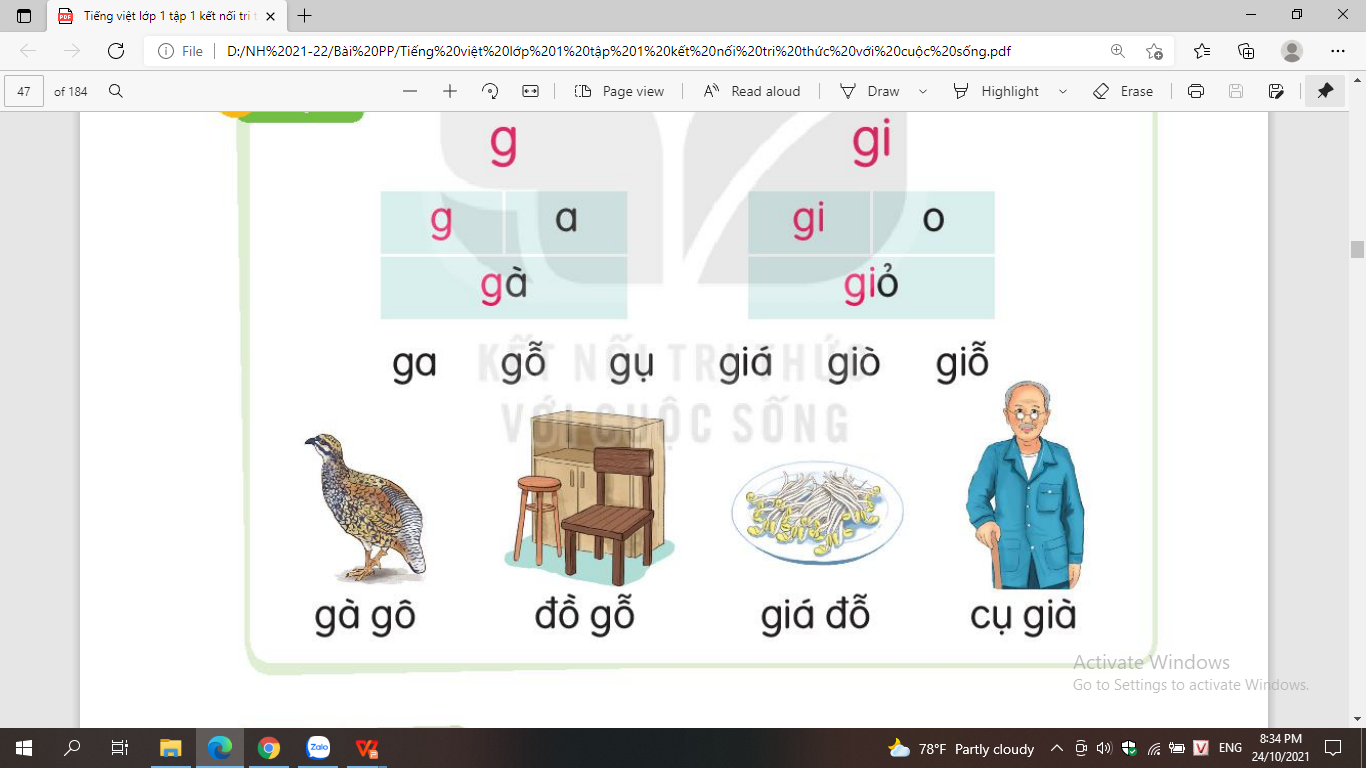 gà gô
gà gô
đồ gỗ
đồ gỗ
giá đỗ
giá đỗ
cụ già
cụ già
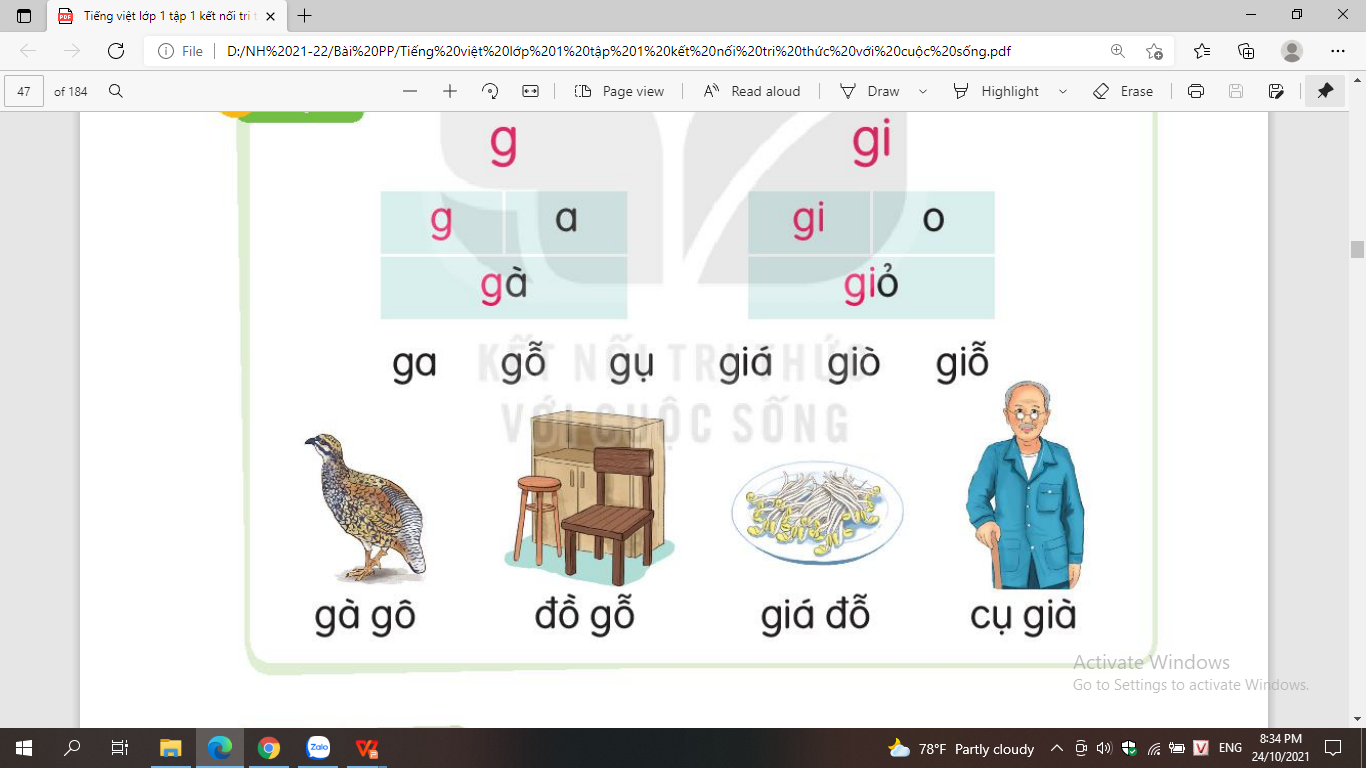 Đọc
2
Thứ ba, ngày 26 tháng 09 năm 2023
Tiếng Việt
Bài 17: G g   Gi  gi
Tô và viết
3
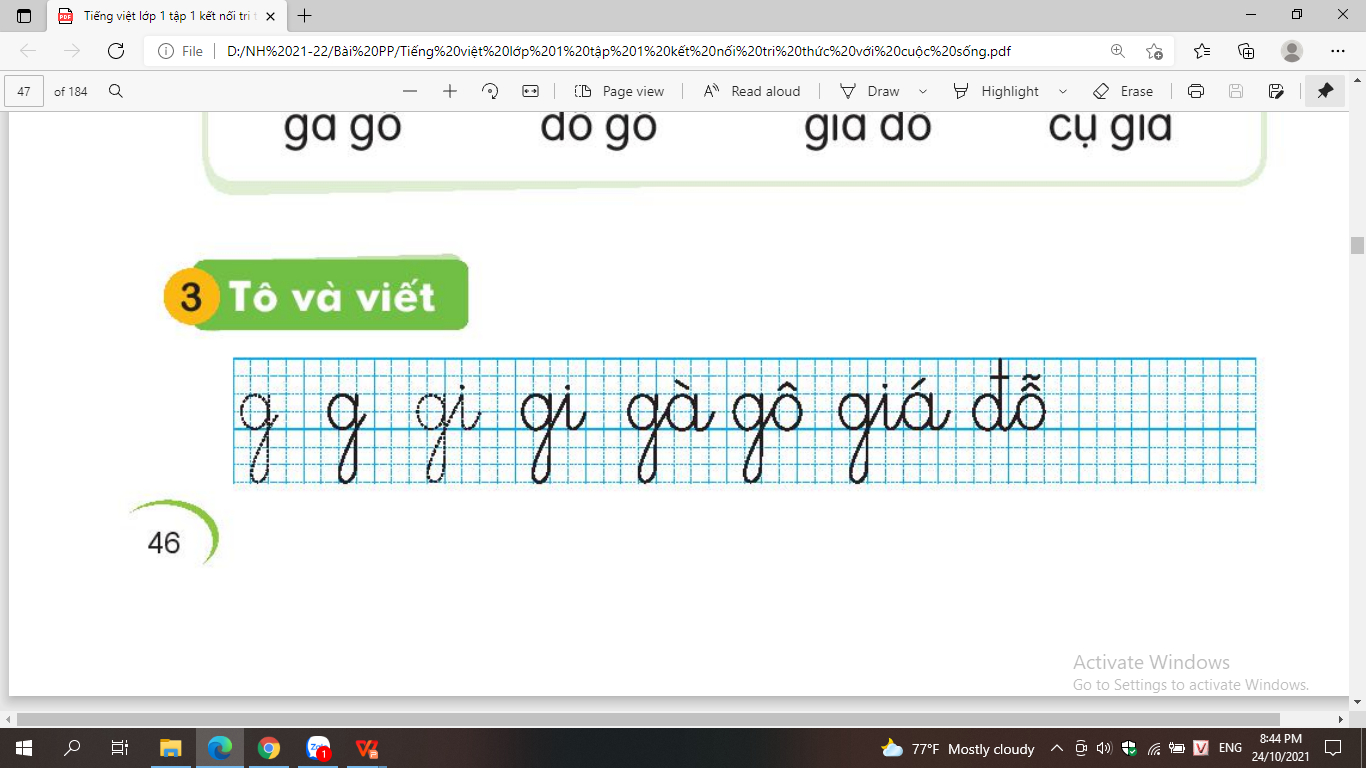 Thứ ba, ngày 26 tháng 09 năm 2023
Tiếng Việt
Bài 17: G g   Gi  gi
Tô và viết
3
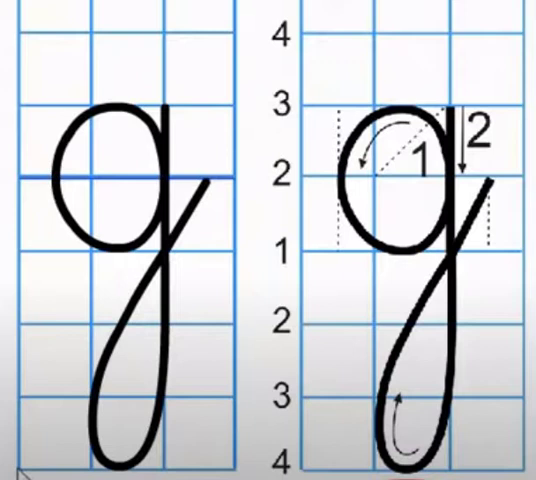 Thứ ba, ngày 26 tháng 09 năm 2023
Tiếng Việt
Bài 17: G g   Gi  gi
Tô và viết
3
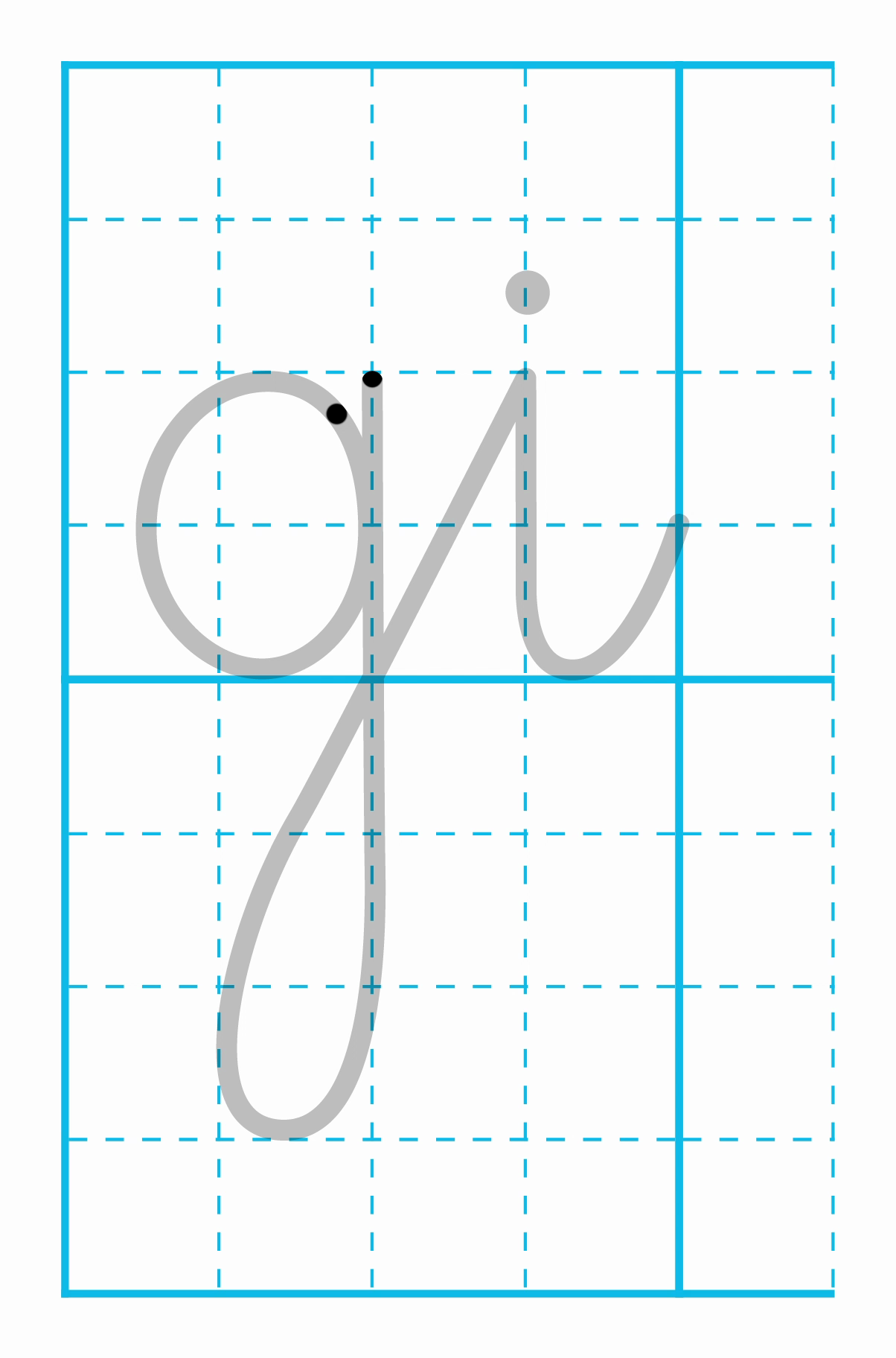 Thứ ba, ngày 26 tháng 09 năm 2023
Tiếng Việt
Bài 17: G g   Gi  gi
Tô và viết
3
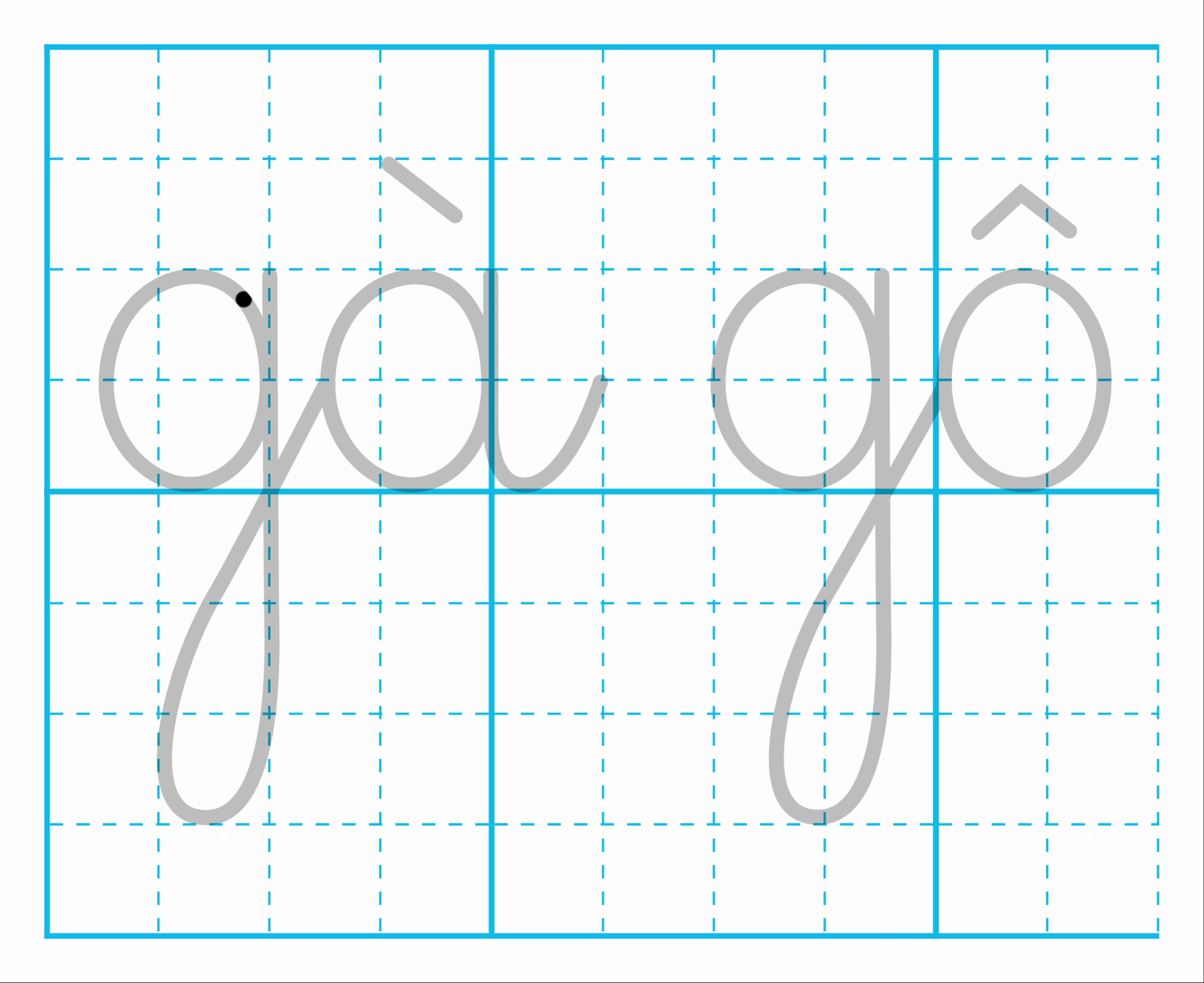 Thứ ba, ngày 26 tháng 09 năm 2023
Tiếng Việt
Bài 17: G g   Gi  gi
Tô và viết
3
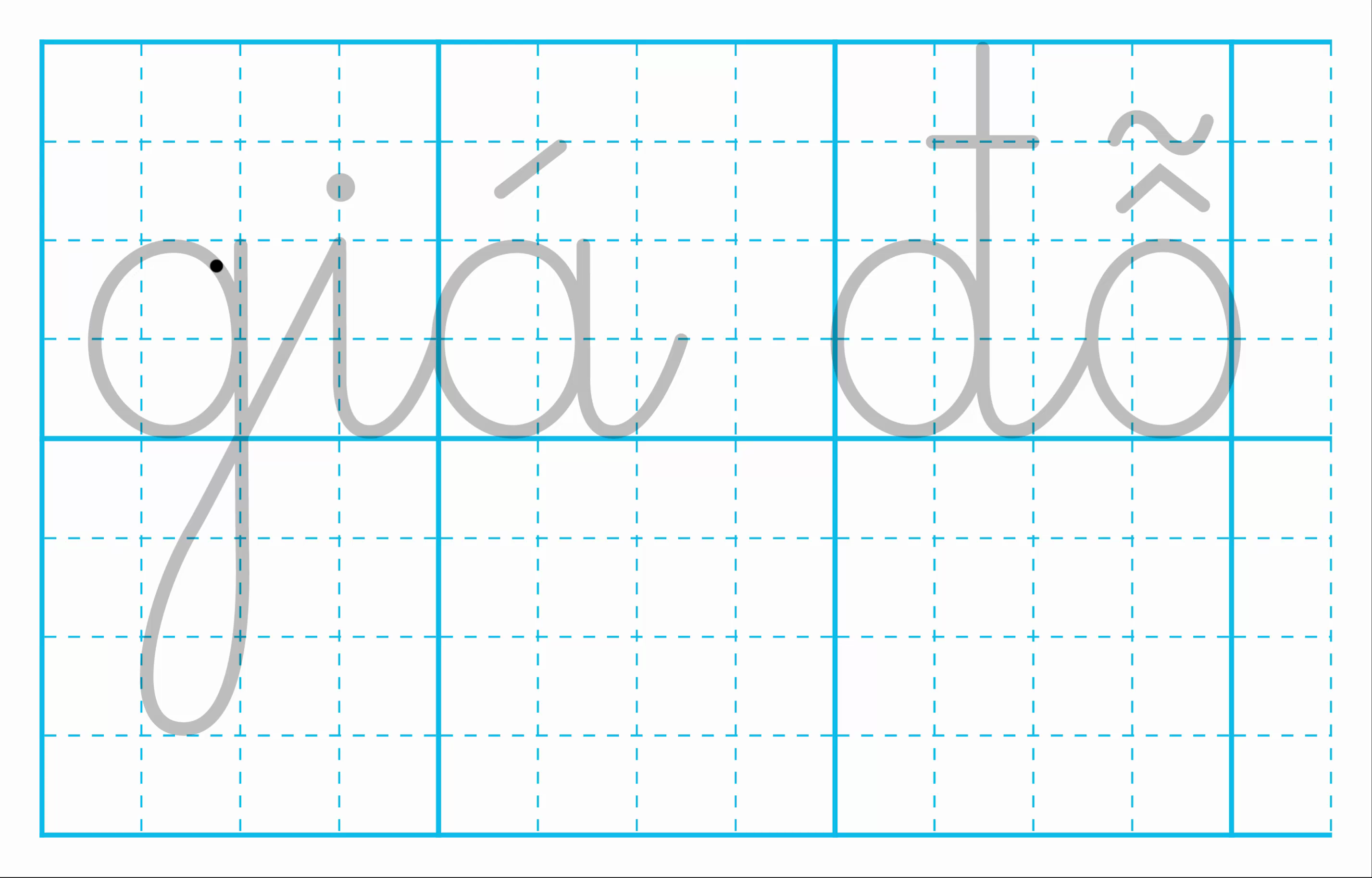 g		g		g		g
g		g		g		g
gi		gi		gi		gi
gi		gi		gi		gi
gà gô				gà gô
gà gô				gà gô
giá đỗ			giá đỗ
giá đỗ			giá đỗ
giá đỗ			giá đỗ
Thứ ba, ngày 26 tháng 09 năm 2023
Tiếng Việt
Bài 17: G g   Gi  gi
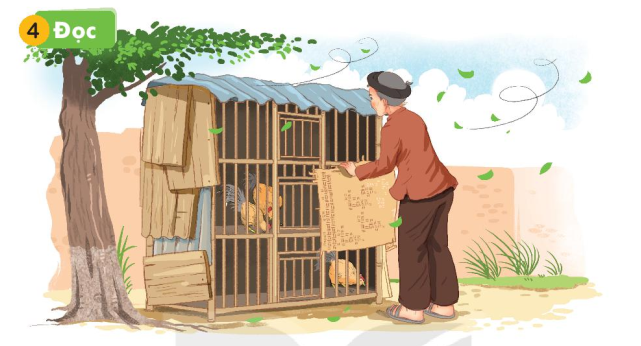 Đọc
4
Bà che gió cho ba chú gà.
Bà che gió cho ba chú gà.
Bà che gió cho ba chú gà.
Thứ ba, ngày 26 tháng 09 năm 2023
Tiếng Việt
Bài 17: G g   Gi  gi
Vật nuôi
Nói
5
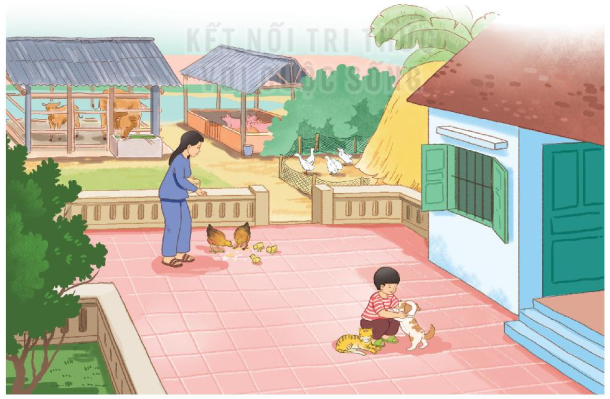 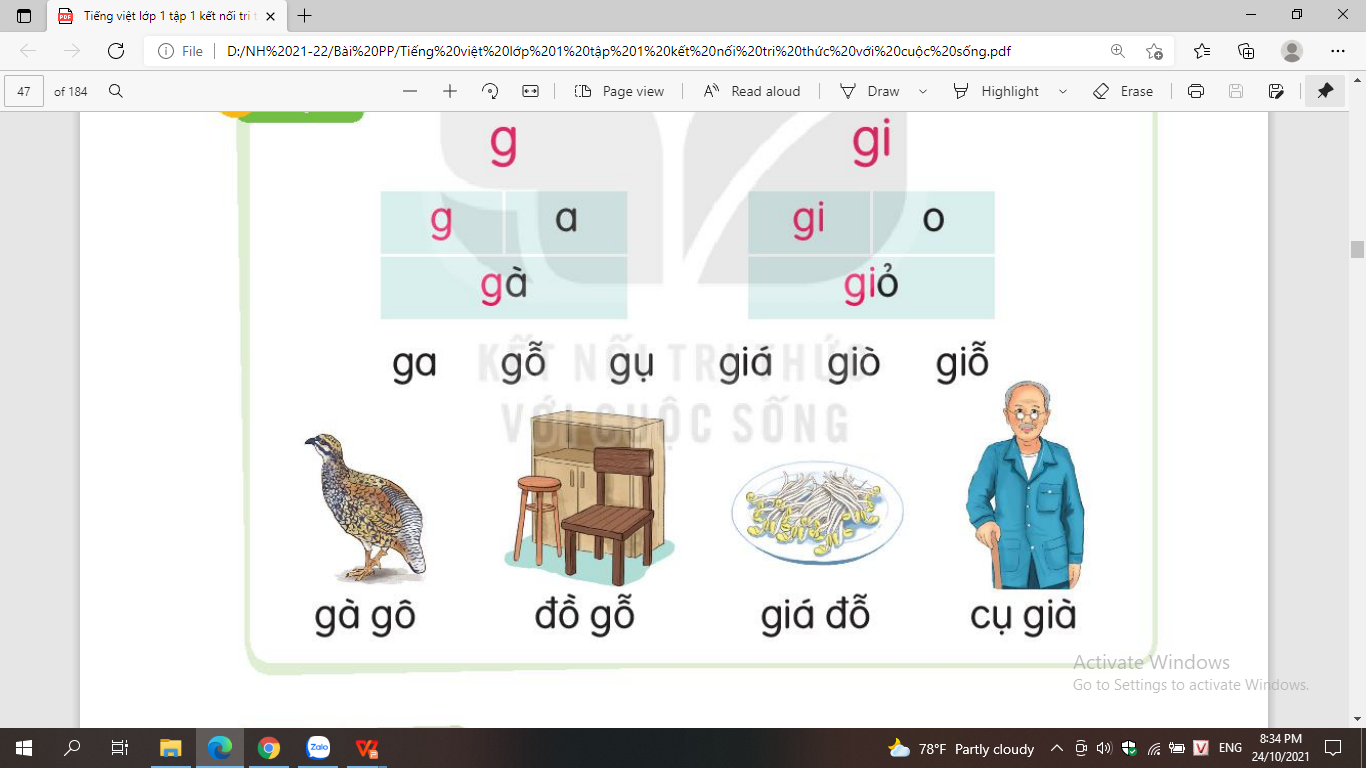 Đọc
2
Bà che gió cho ba chú gà.
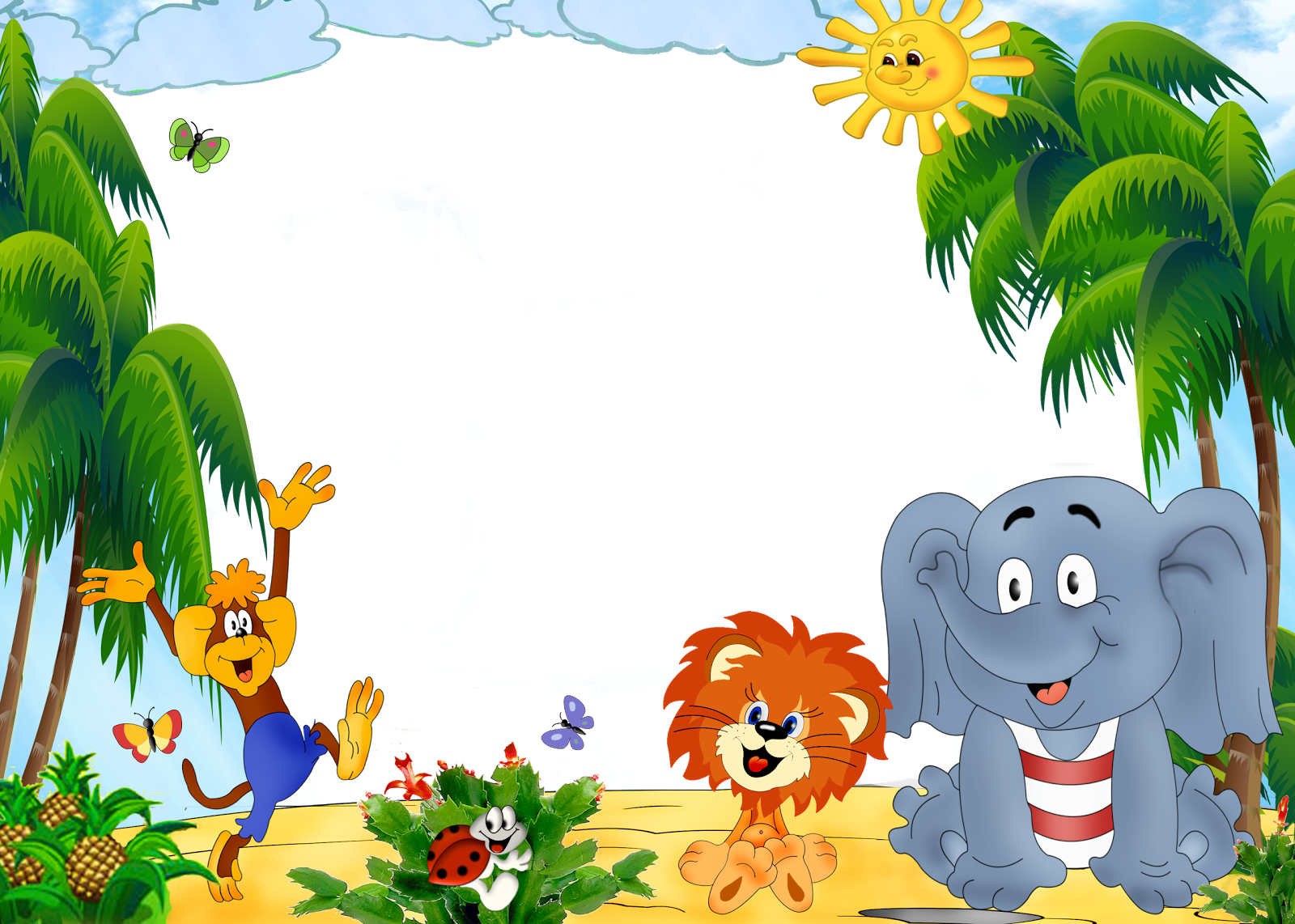 TẠM BIỆT CÁC BẠN